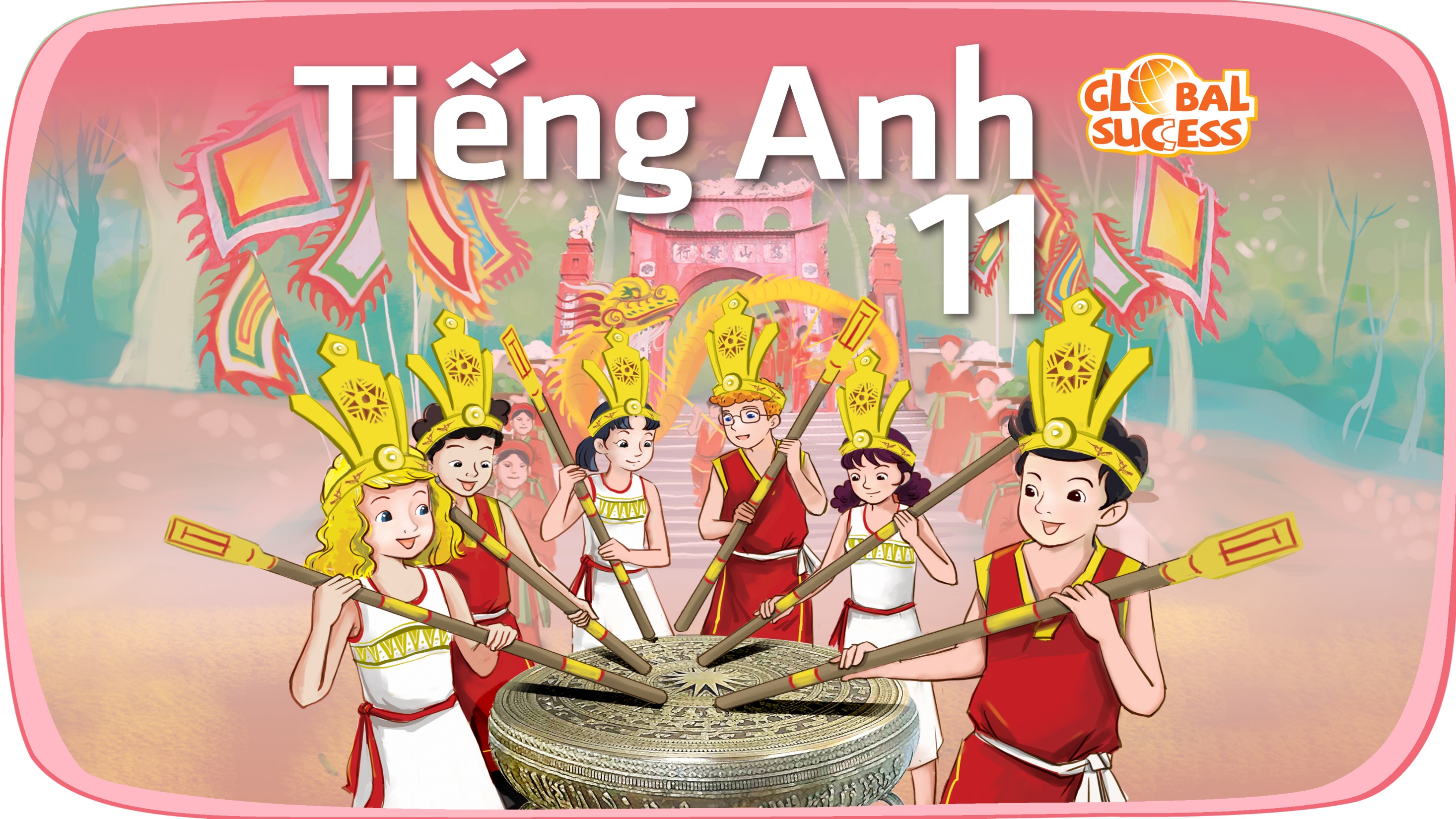 Unit
7
Education options for school-leavers
FAMILY LIFE
Unit
COMMUNICATION AND CULTURE / CLIL
LESSON 7
COMMUNICATION AND CULTURE / CLIL
LESSON 7
Watch a video
WARM-UP
Task 1: Listen and complete the conversation with the expressions in the box. Then practise it in pairs. 
Task 2: Make similar conversation.
COMMUNICATION
Task 1: Read the text and complete the table below with information from the text. Use no more than TWO words or a number in each gap.
CLIL
Task 2. Work in groups. Discuss the similarities and differences between education after leaving school in Viet Nam and in the UK.
EXTRA ACTIVITY
Wrap-up
Homework
CONSOLIDATION
WARM-UP
Watch a video and answer the questions
1. How many people are there in the conversation?
2. What is the man doing?
WARM-UP
Watch a video and answer the questions
WARM-UP
Watch a video and answer the questions
1. How many people are there in the conversation?

2. What is the man doing?
-> There are two people in the conversation.
-> The man is calling to make an appointment with the doctor.
EVERYDAY ENGLISH
Listen and complete the conversation with the expressions in the box. Then practise it in pairs.
1
A. suit you      B. shall I come        C. I have another appointment             D. could I meet you
D
Lan: Ms Ha, (1) ________ on Thursday afternoon? I would like your advice on how to prepare for my university entrance exam next year.
Ms Ha: Sorry, (2) ________ at that time. But I’m free on Saturday morning.
Lan: That would be good for me. What time (3) ________ to see you?
Ms Ha: Would 9 o’clock (4) ________?
Lan: Yes, sounds good. Thank you, Ms Ha.
Ms Ha: OK, then. See you on Saturday in the staffroom.
C
B
A
EVERYDAY ENGLISH
Useful expressions
EVERYDAY ENGLISH
2
Work in pairs. Use the model in 1 to make similar conversations for these situations. One of you is Student A, the other is Student B. Use the expressions below to help you.
Student A, a secondary school student, makes an appointment to see Student B, a university representative, to ask for advice on his/her education plans after leaving school. Student B can't make the suggested day/time and proposes another day/time.
Student B, a secondary school student, makes an appointment to see Student A, a career advisor, to ask for advice on vocational courses. Student A can't make the suggested day/ time and proposes another day/time.
CULTURE
1
Read the text and complete the table below with information from the text. Use no more than TWO words or a number in each gap.
18
technical education
higher education
university courses
bachelor’s degree
CULTURE
2
Work in groups. Discuss the similarities and differences between education after leaving school in Viet Nam and in the UK.
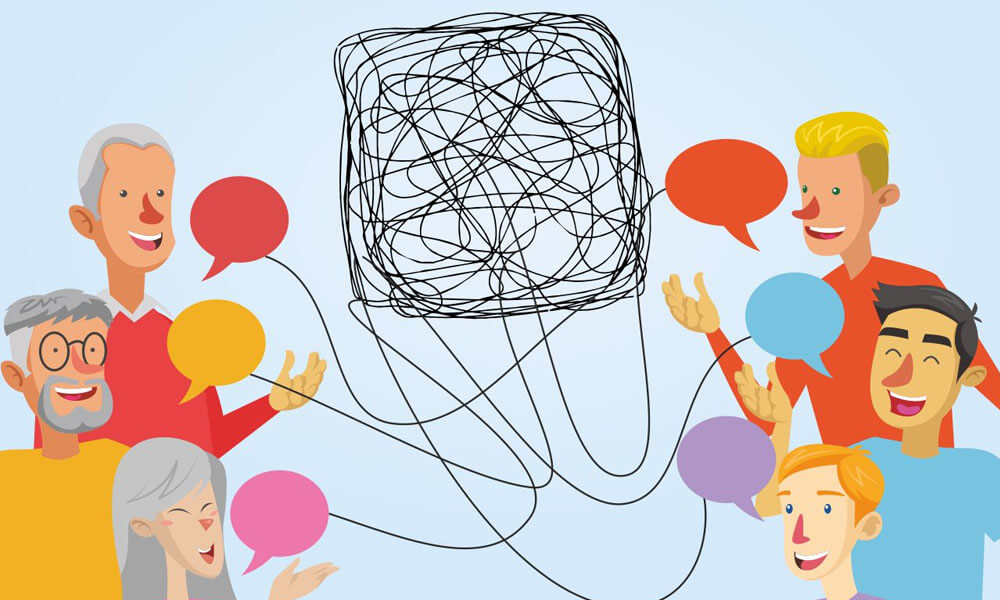 CULTURE
2
Work in groups. Discuss the similarities and differences between education after leaving school in Viet Nam and in the UK.
Suggested answers:
Similarities
Both systems provide vocational education after secondary school
Differences:
In Viet Nam, students leave secondary school at 18. Then they can start university immediately.
In some parts of the UK, students can leave school at 16.
CONSOLIDATION
1
Wrap-up
What have you learnt today?
The  similarities and differences between education after leaving school in Viet Nam and in the UK. 
Review expressions for making an appointment
CONSOLIDATION
2
Homework
Do exercises in the workbook.
Prepare for Lesson 8 - Unit 7.
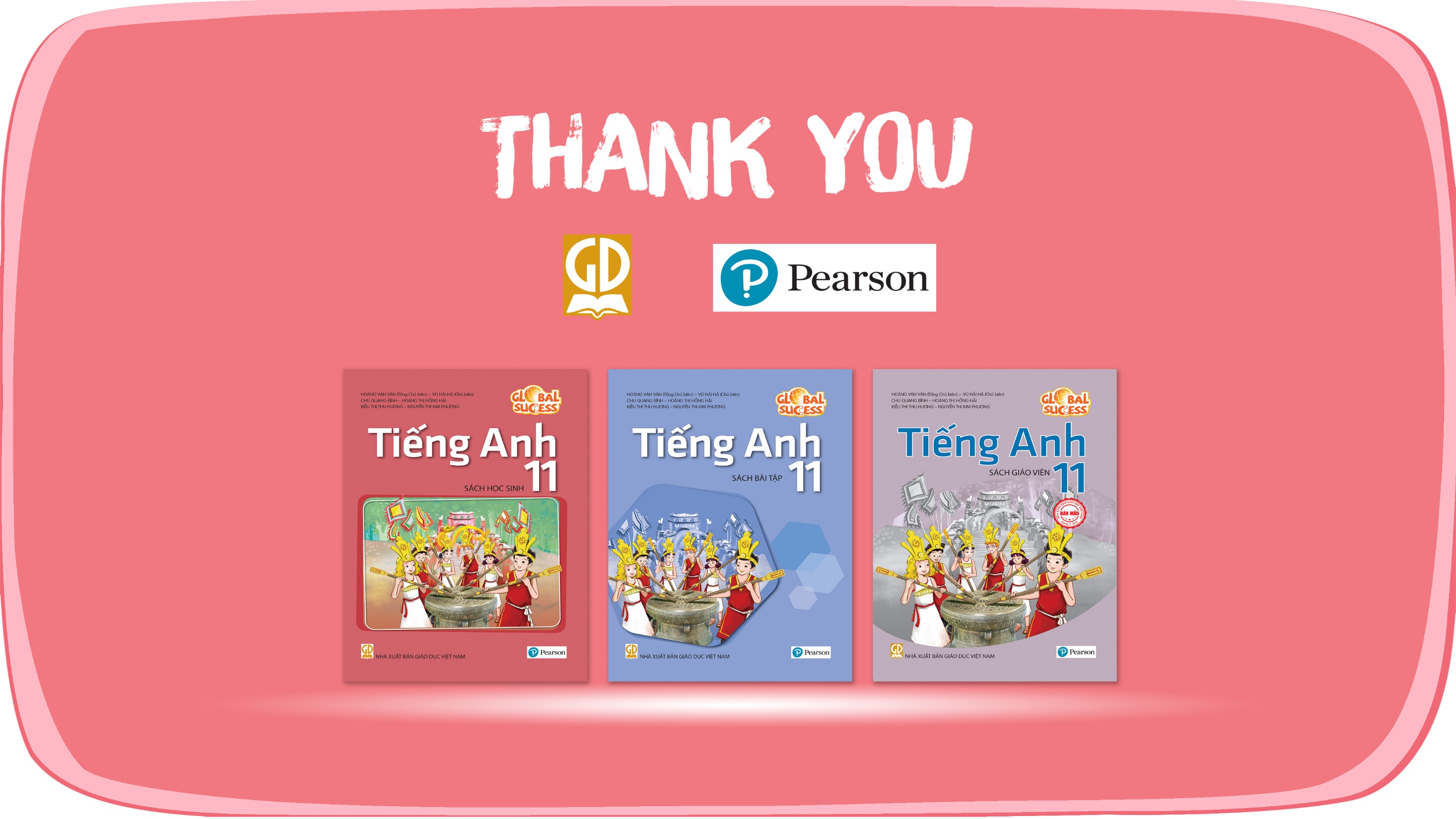 Website: hoclieu.vn
Fanpage: facebook.com/sachmem.vn/